Cowpea leaves
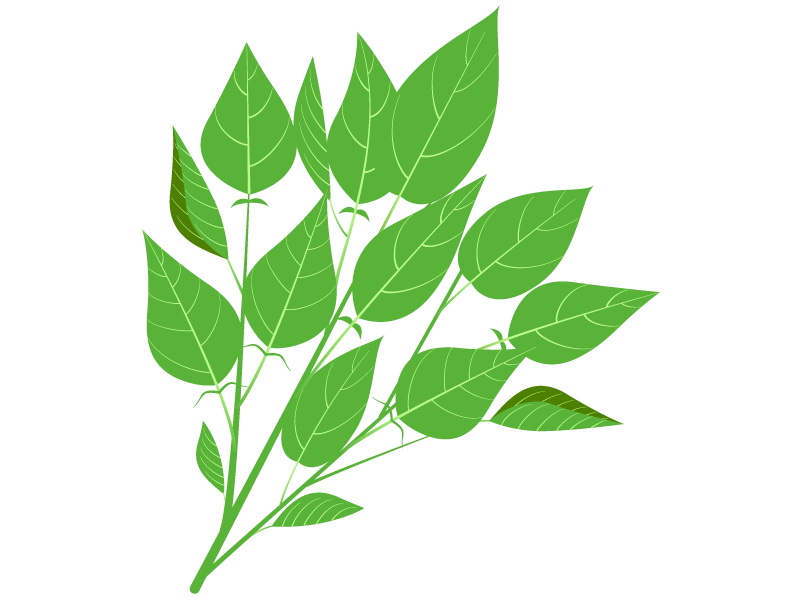 Example of key message:
Cowpea leaves:
 Support production of blood
“
Makes bones and 
teeth strong
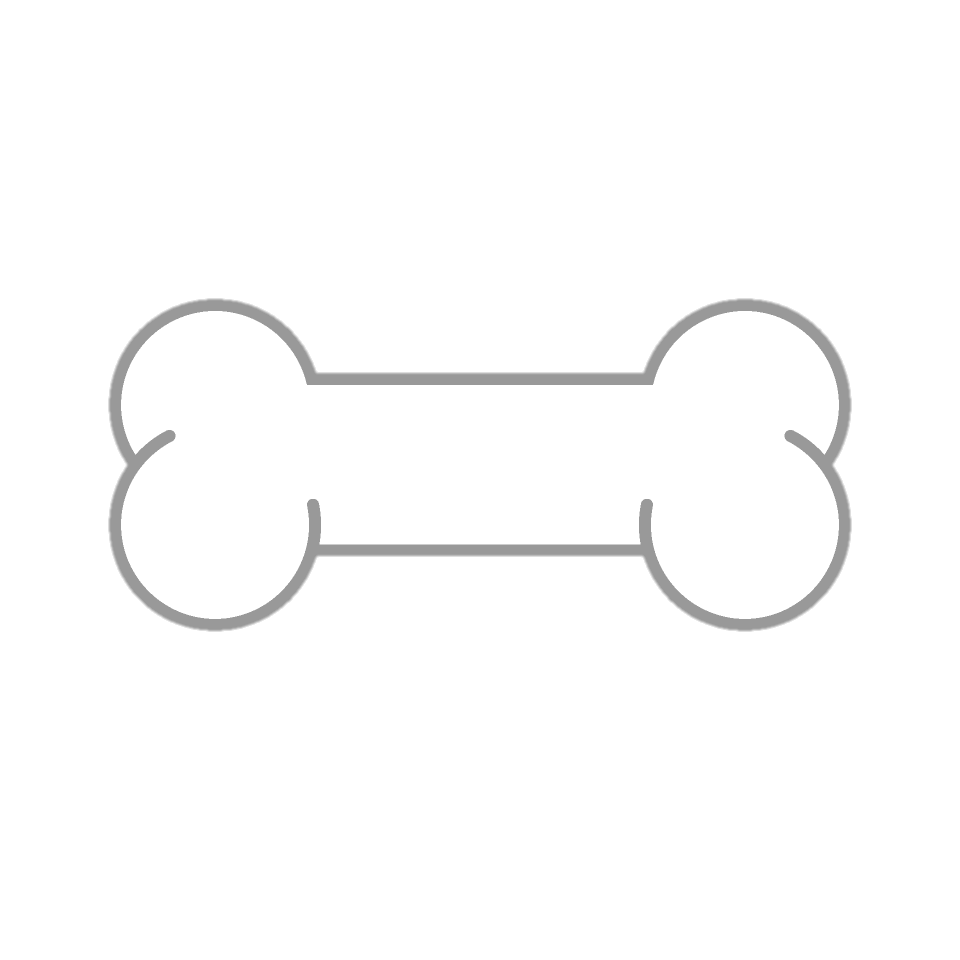 ”
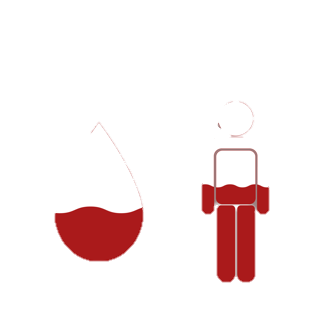 Prevents anemia
Protects from infections
Improves skin tone
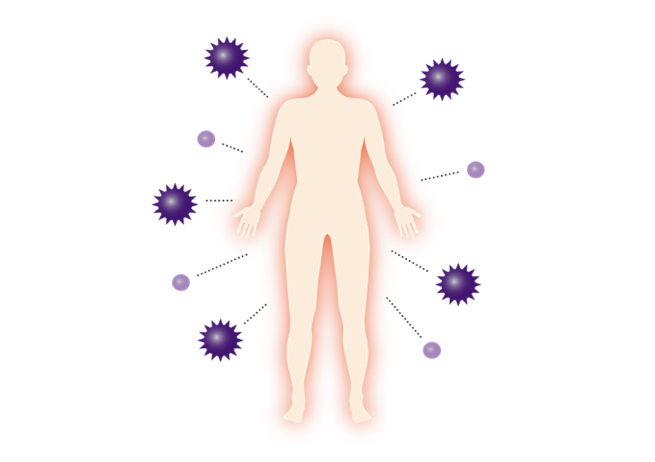 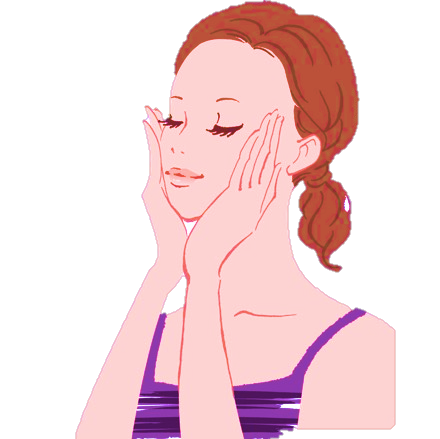 Q
Health effects of cowpea leaves
A
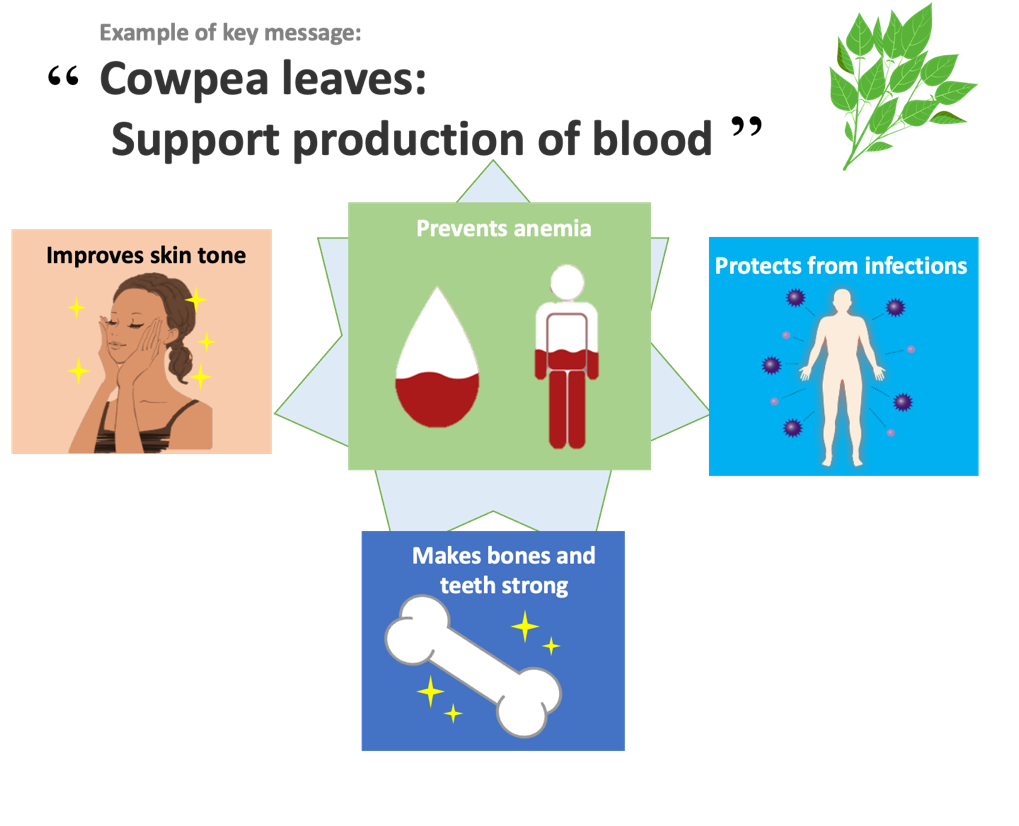 Q
A
Q
A
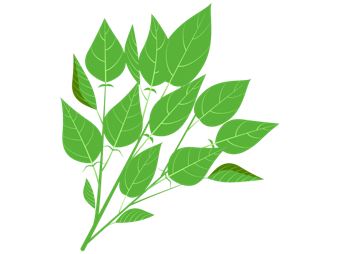 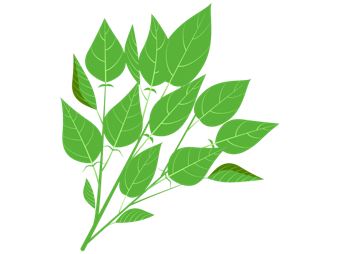 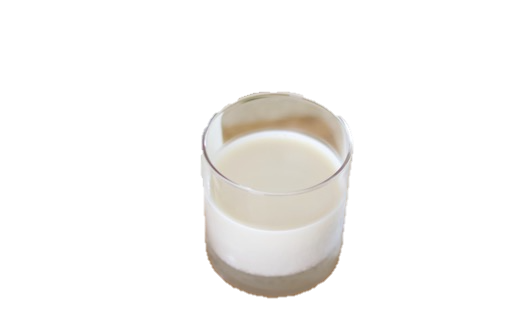 Why does it protect us from infections?

It contains nutrients (vitamin C and beta-carotene) that boost the immune system.
Q
Why is it good for the skin?

It contains nutrient (vitamin C and beta-carotene) that improve skin condition.
A
100g of fresh cowpea leaves contain the same amount of calcium as half a glass of milk.
Why does it prevent anemia?

It contains nutrients (iron and folate) that are necessary for production of red blood cells.
Why does it strengthen bones and teeth?

It contains a nutrient (calcium)  that is the main component of bones and teeth.
Tips for cooking and eating cowpea leaves
Processing techniques reduce antinutrients in foods
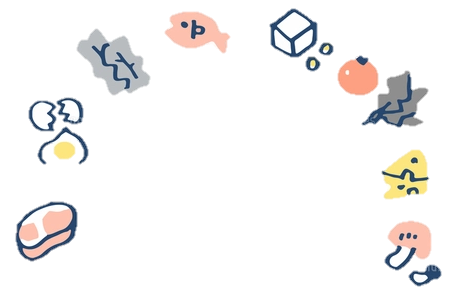 Important to eat with a variety of foods
Avoid overheating
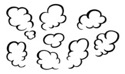 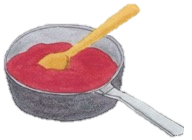 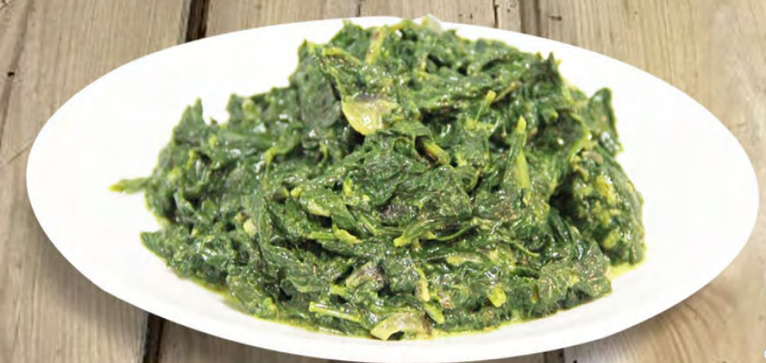 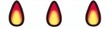 ©︎FAO/Collins Ogutu 
Source: http://www.fao.org/3/i9056en/I9056EN.pdf
Example
Tips for cooking and eating cowpea leaves
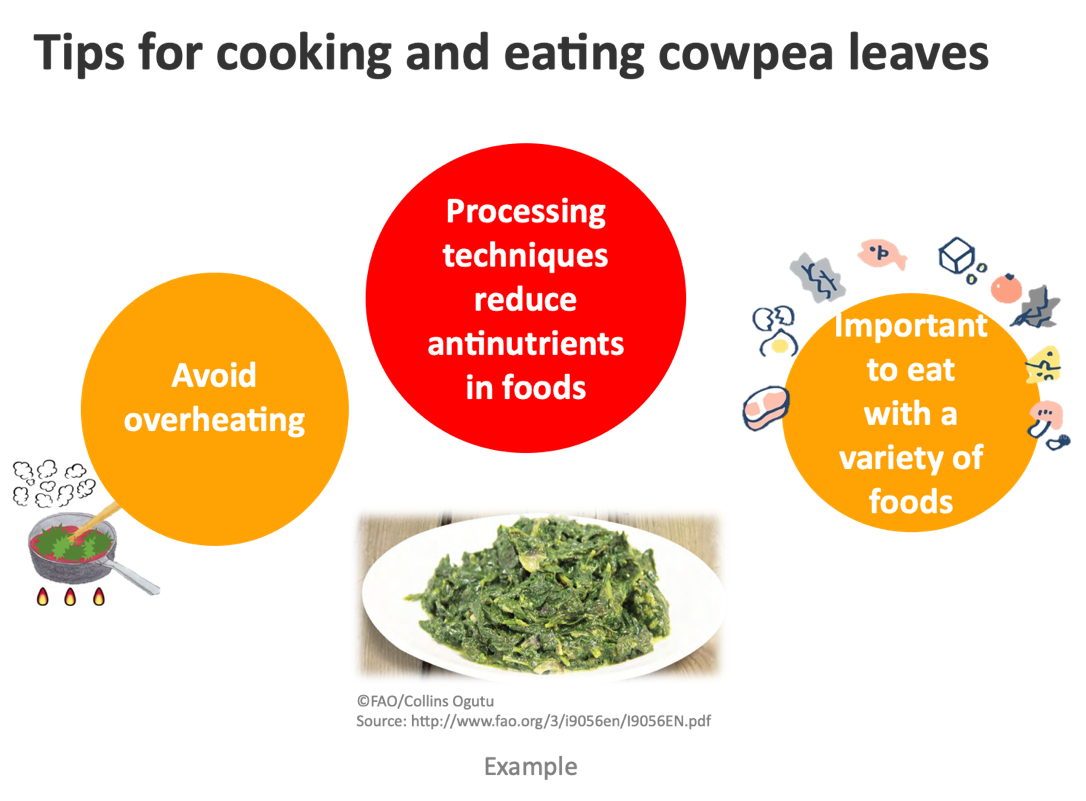 Some processing techniques (e.g., fermentation and soaking) reduce anti nutrients in cowpea leaves.
Eat a combination of different foods, including staple foods (e.g., cereals such as wheat, barley, rye, maize, or rice), or starchy tubers or roots (e.g., potatoes, yams, taro or cassava), legumes (e.g., lentils, beans), vegetables, fruit, and foods from animal sources (e.g., meat, fish, eggs, and milk).
Eat a variety of whole (i.e., unprocessed) and fresh foods every day to help obtain the right amounts of essential nutrients.
Avoid overheating. The longer a food is cooked, the greater the loss of nutrients.